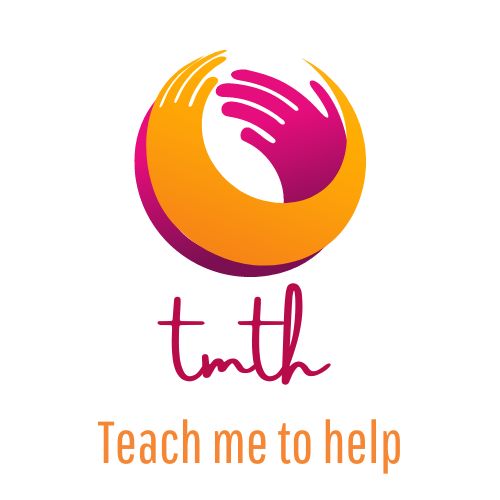 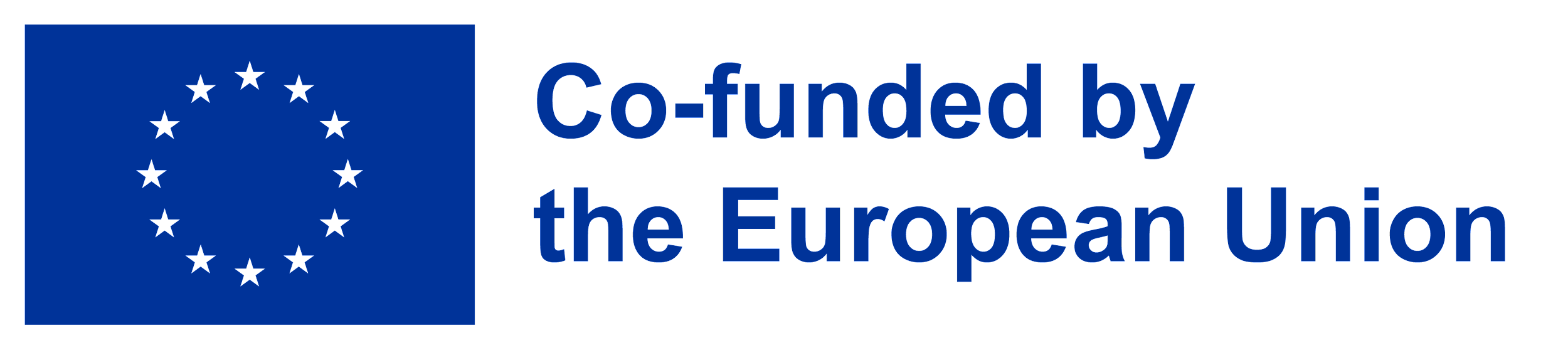 Insegnami ad aiutare
       Corso di comunicazione efficace nell'ambiente online, adattato alle caratteristiche delle persone con disabilità
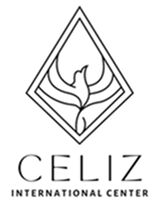 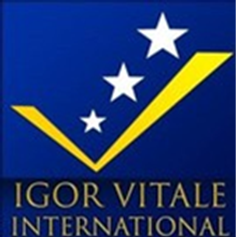 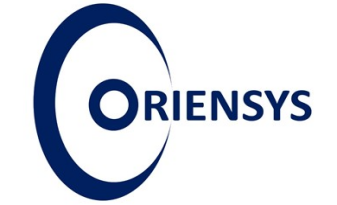 Project no: 2022-1-RO01-KA220-VET-000085029
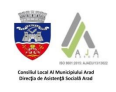 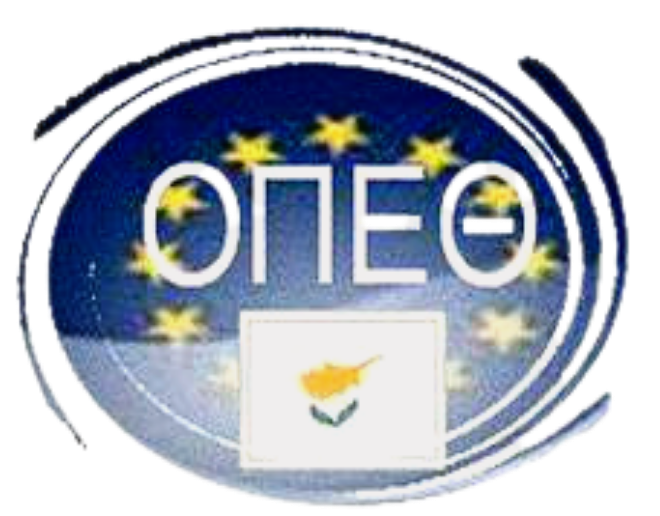 Congratulazioni per aver completato questo corso dedicato allo sviluppo di competenze di comunicazione digitale efficace per assistenti sociali che lavorano con persone con disabilità. Apprezziamo la tua dedizione e il tuo impegno nel migliorare il modo in cui comunichi e interagisci nei corsi online con persone con disabilità.

Ti incoraggiamo ad applicare le conoscenze e le competenze acquisite in questo corso al tuo lavoro quotidiano, continuando a esplorare e imparare nuovi modi per comunicare in modo efficace ed empatico con persone con disabilità. Grazie alla tua dedizione e ai tuoi sforzi, puoi contribuire in modo significativo alla loro integrazione e inclusione.
Grazie per la tua partecipazione e ti auguriamo successo nel tuo lavoro come assistente sociale, contribuendo a creare un ambiente educativo migliore e più accessibile per tutti!
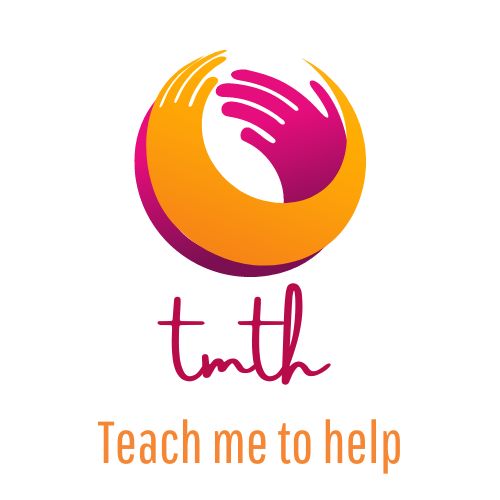 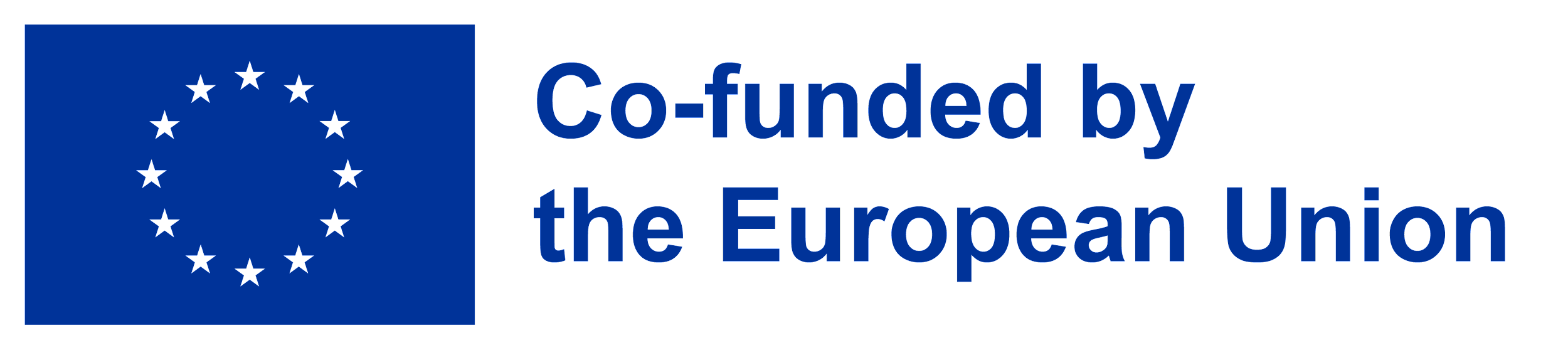 Insegnami ad aiutare
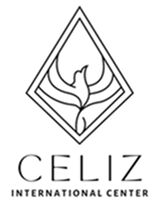 Project no: 2022-1-RO01-KA220-VET-000085029
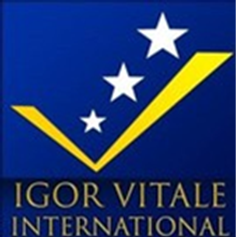 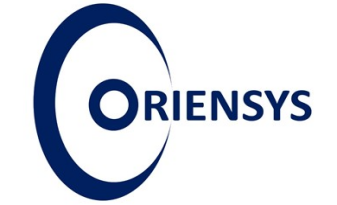 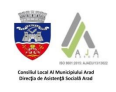 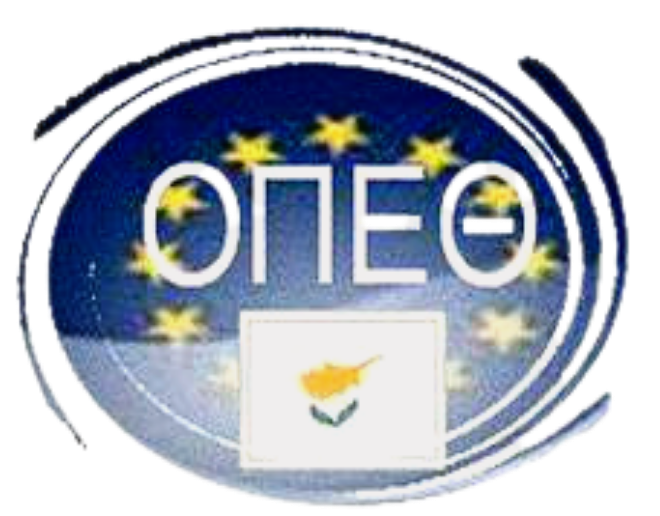